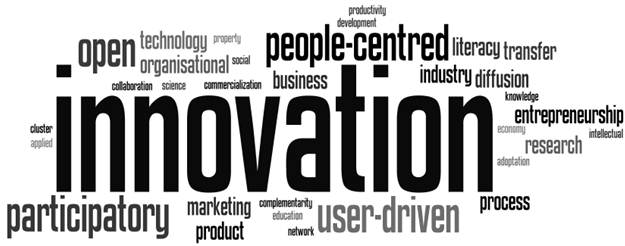 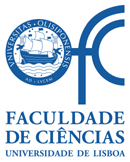 INOVAÇÃO, EMPREENDEDORISMO E TRANSFERÊNCIA DE TECNOLOGIA
FCUL – 2018/2019
Mestrado em Microbiologia
IST/FCUL


AULA 11
04 DEZEMBRO 2018
Helena Vieira
Copyright ©
INDIVIDUAL PITCH
ANYTHING IS POSSIBLE!